NM SEN PHASE2 RFPPre-proposal MeetingJan. 4th, 2024 @ 10:00AMOBAE / BDCP Team
Meeting Agenda
Introductions
Review of the RFP Requirements
Review of the Scope Of Work
Questions – Only written questions please!
Adjourn
Introductions
Richard Govea – Procurement Manager
Socorro Salazar – Protest Manager
Eric Moores – OBAE Project Manager III
Paulo Pedreschi – BDCP Project Manager
Ovidiu Viorica 
Offerors/Vendors
Virtually (MS Teams) – collect information for file
RFP Purpose:
Build on the NM Statewide Education Network work to date (Phase1)
Select one or multiple vendors who can provide best value L2 circuits between nodes/participants - SEN
Additional locations for the SEN (participants/nodes)
Contract for three years (with extension(s) possible)
Contract between vendor and the Office of Broadband Access and Expansion (OBAE)
Statewide Education Network (SEN)
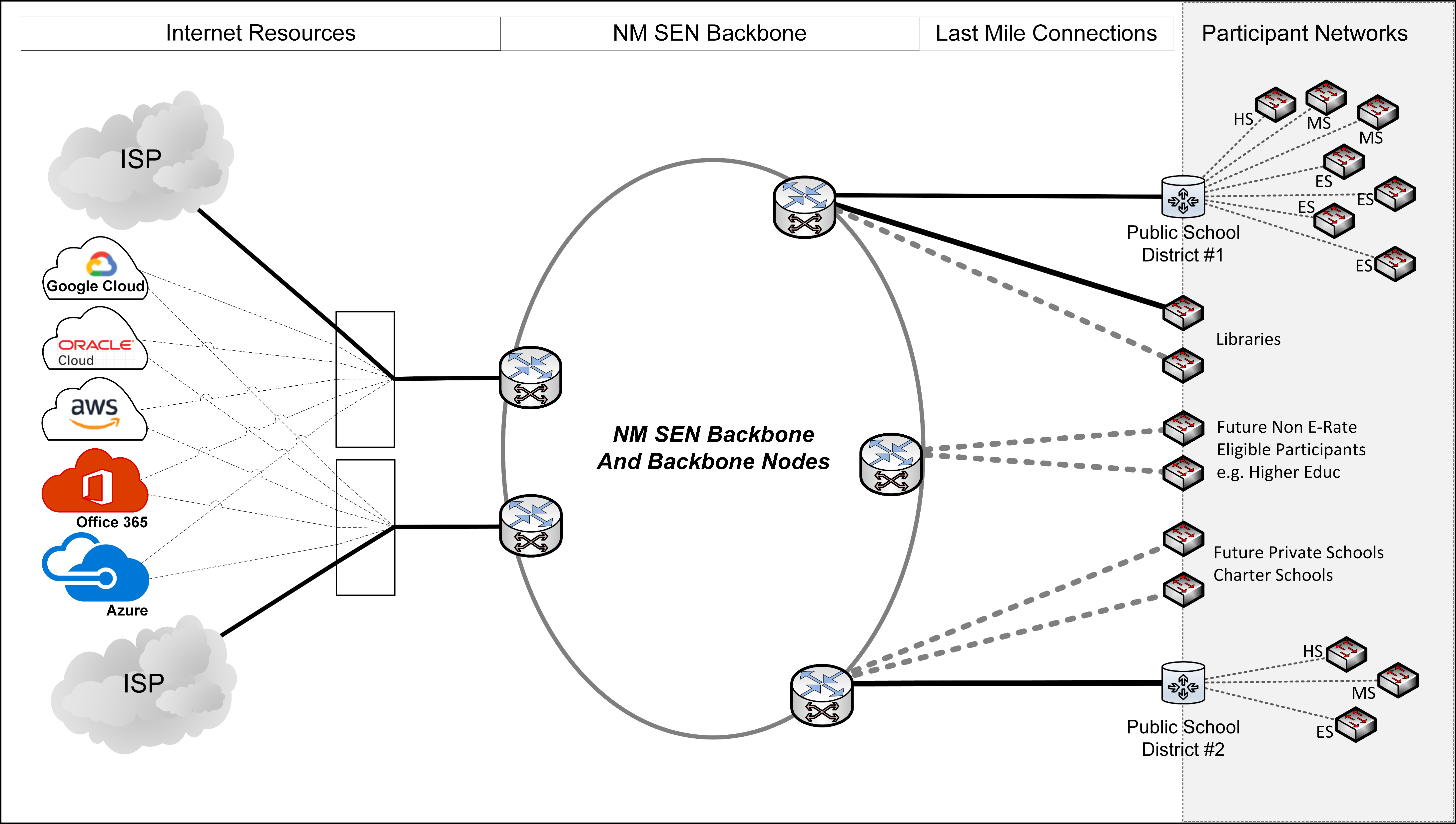 RFP Requirements / Important Dates:
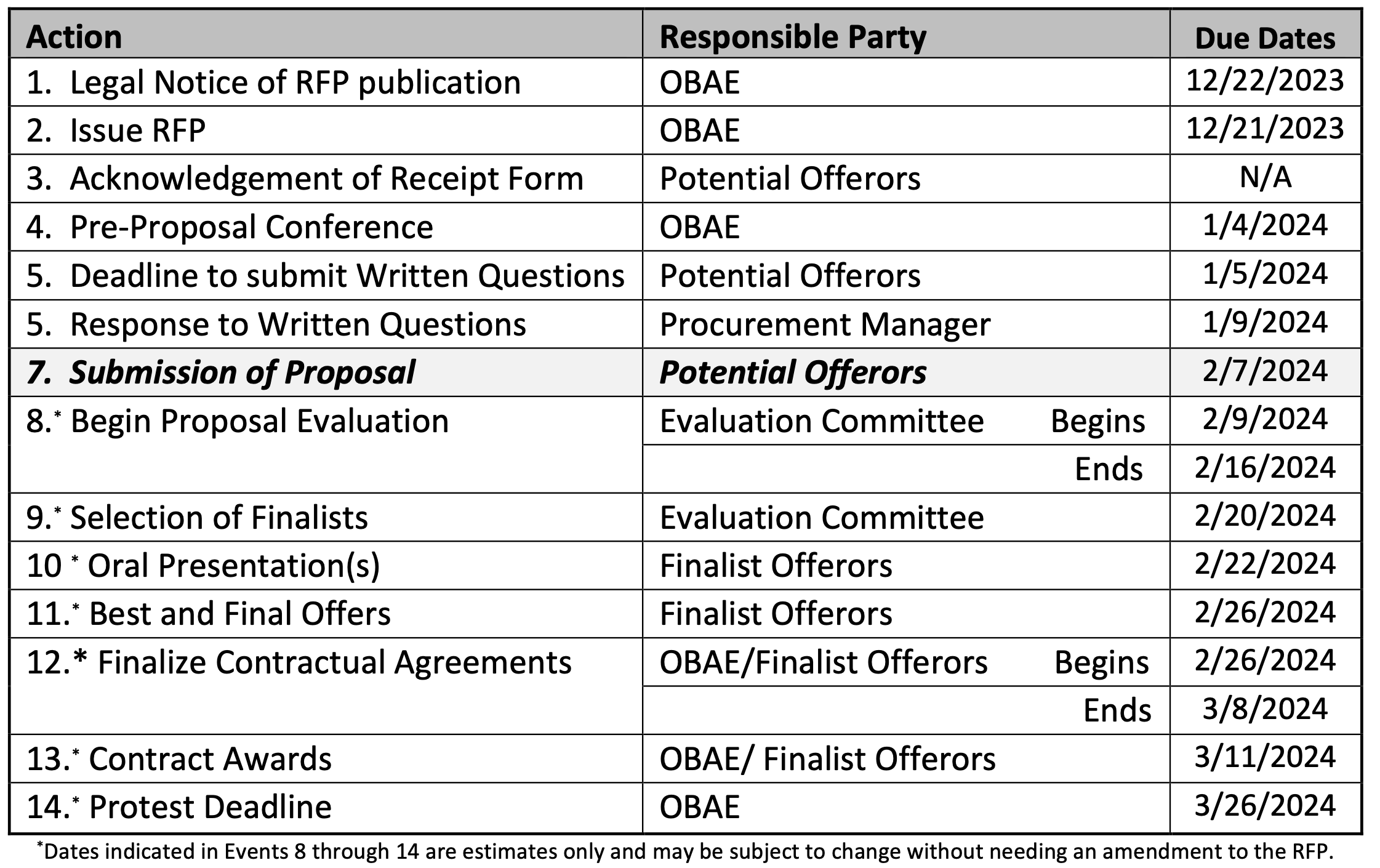 RFP Requirements / Important Dates:
Questions deadline (1/5 - Friday)
To Procurement Manager, in writing.
Response to Written Questions (1/9 – Next Tuesday)
Proposals Due: 2/07 @ 3:00PM (e-mail only! Careful with delivery / confirmation)
Oral Presentations (if held): 2/22
Mark calendars: just in-case.
Awards: 3/11 (tentative)
RFP Requirements / Proposal Submission:
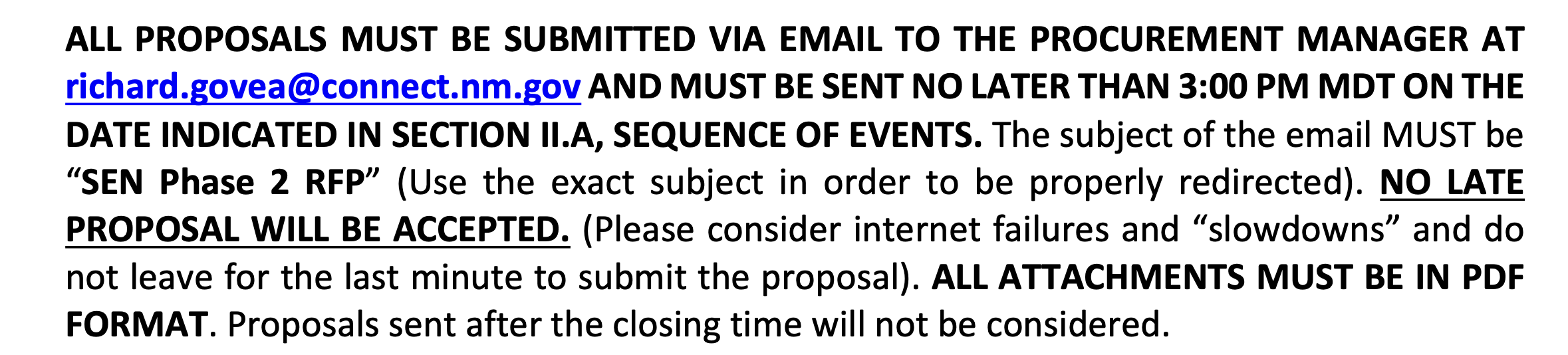 RFP Requirements:
Prevailing wages
Bonding (IF construction involved)
New Mexico / Veteran preference – Not Applicable (E-rate Funding)
Scoring Criteria
Scoring Criteria:
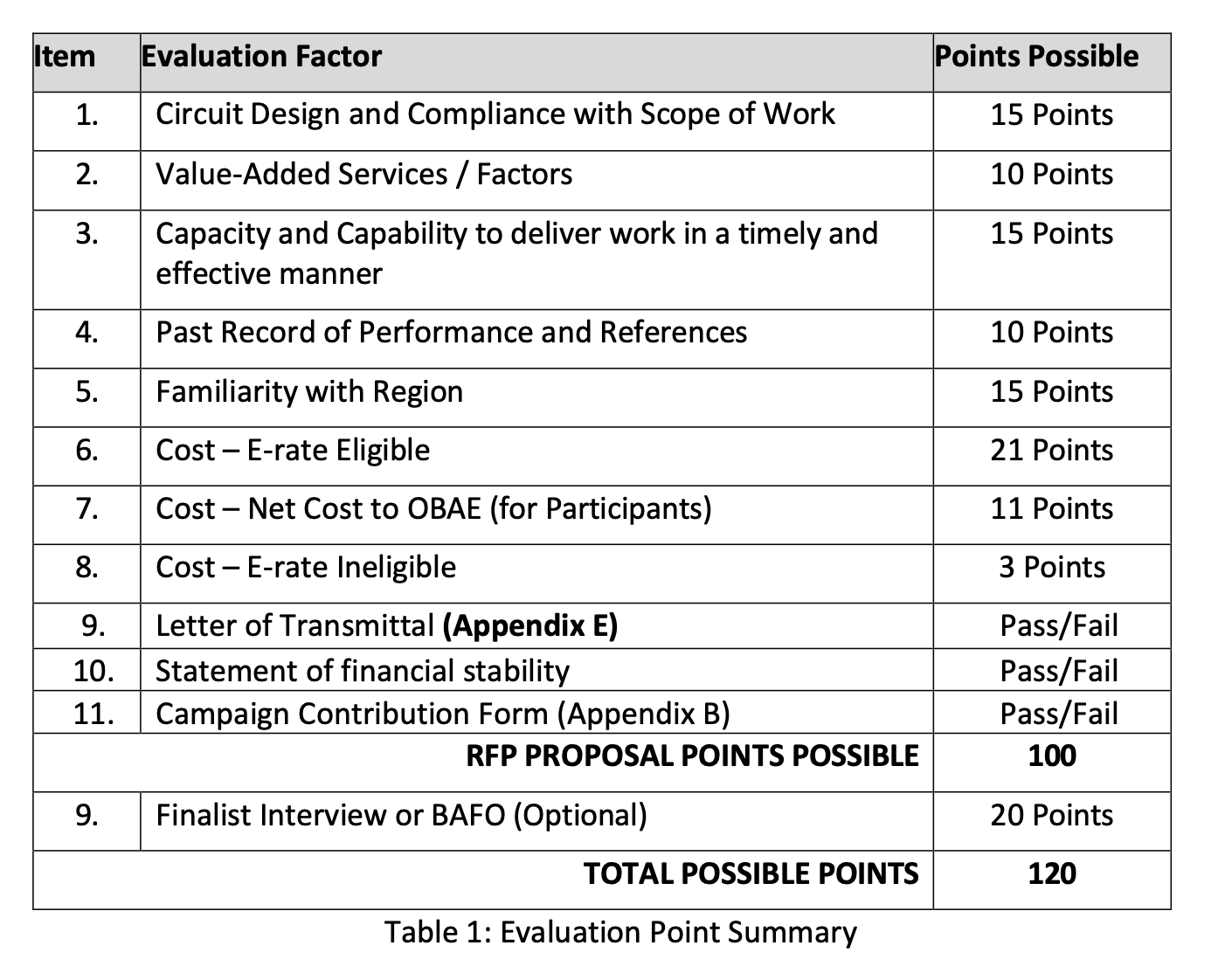 RFP Requirements/Format:
Letter of Transmittal
List Subcontractors
Campaign Contribution (Mandatory)
Bonding (construction portion)
Technical Proposal (Separate file from Cost)
Cost Proposal – on Price sheet (Separate from Technical)
RFP Requirements/Format:
Letter of transmittal: Pass/Fail
Financial Information: Pass/Fail
Evaluation Scoring
Scope Of Work – Target operations: July 1, 2024
Scope Of Work
Locations
Nodes
Circuit Info 
Service Specs (Layer2)
Performance Metrics
Operations
SLA Management
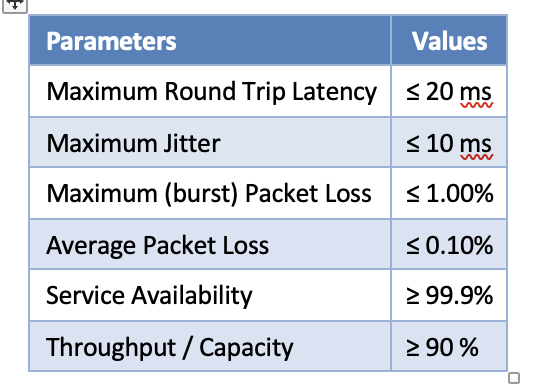 SEN
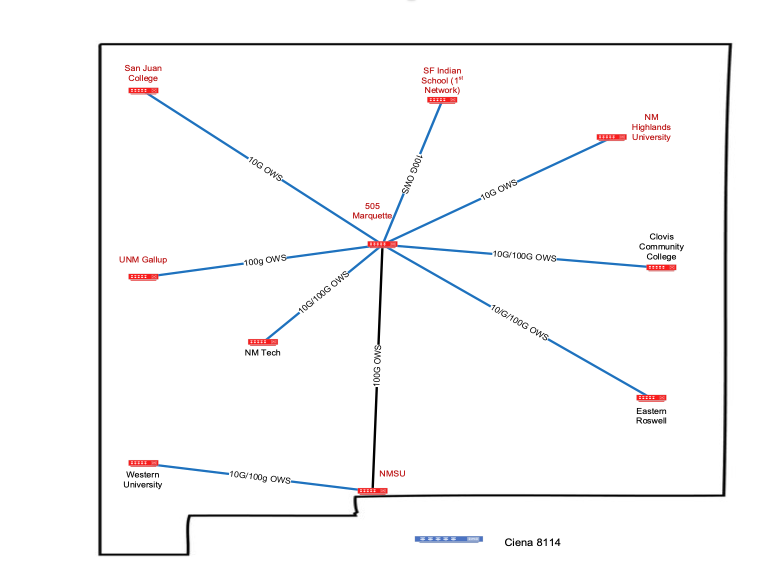 SEN 100G Wave (Lumen)
Yah Ta Hey
Proposed / Optional Node
NTU Crownpoint
New SEN Participant
New SEN Phase2 Circuit
ABC Schools
New SEN Phase2 Circuit to Optional/New Node
See Price Sheet for capacity(ies)
NMJC Hobbs
Phase 2 Participants (From Appendix D)
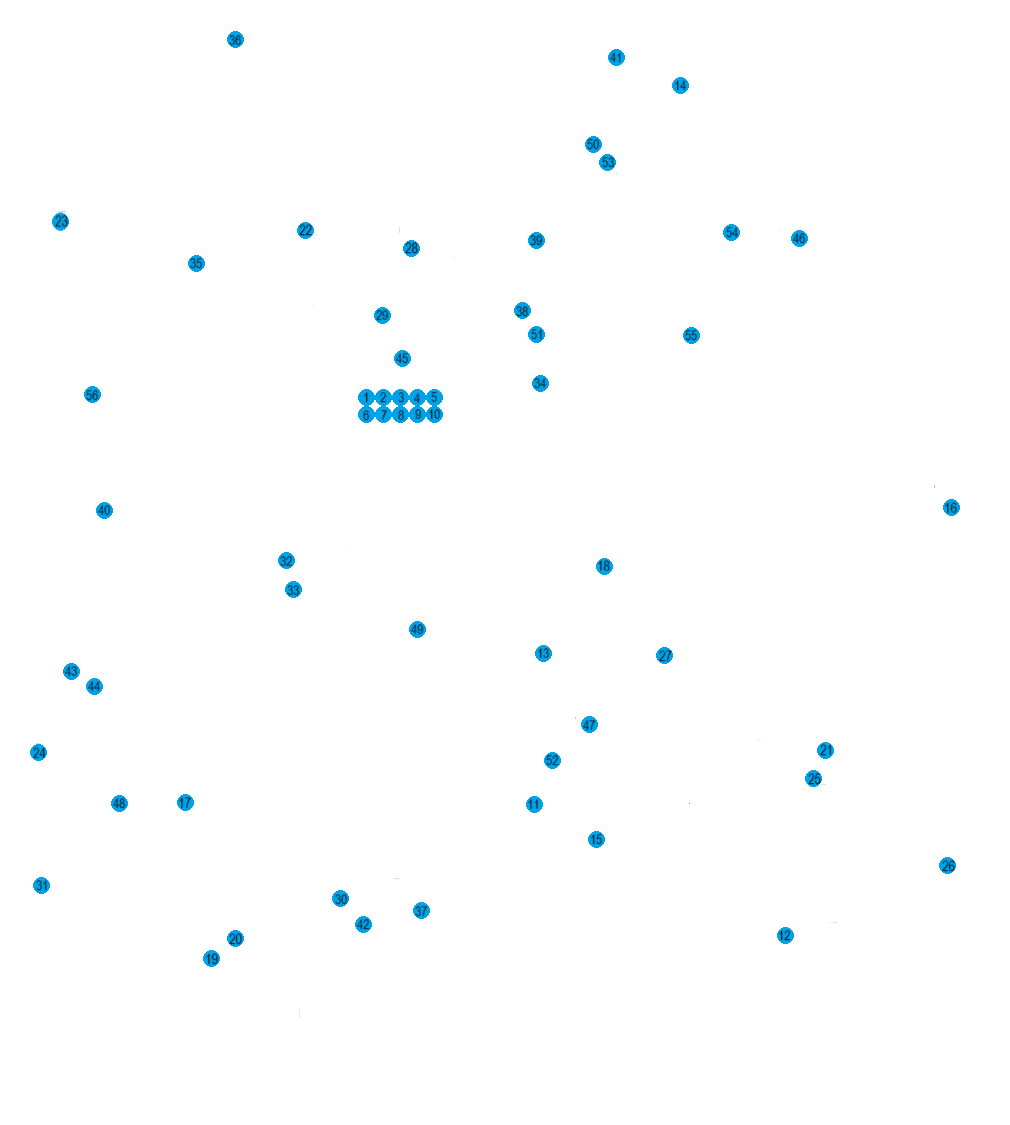 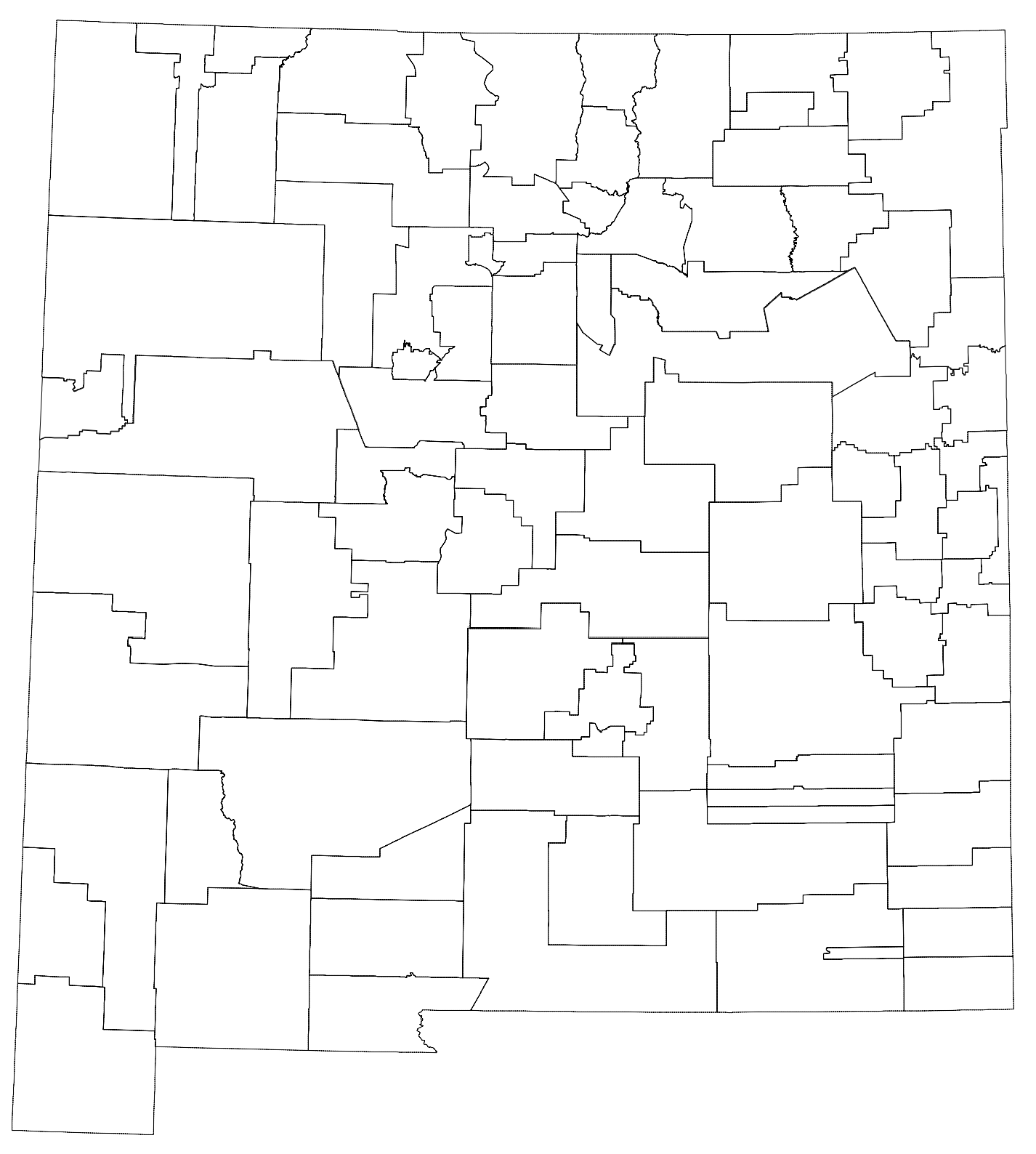 Cost Sheet
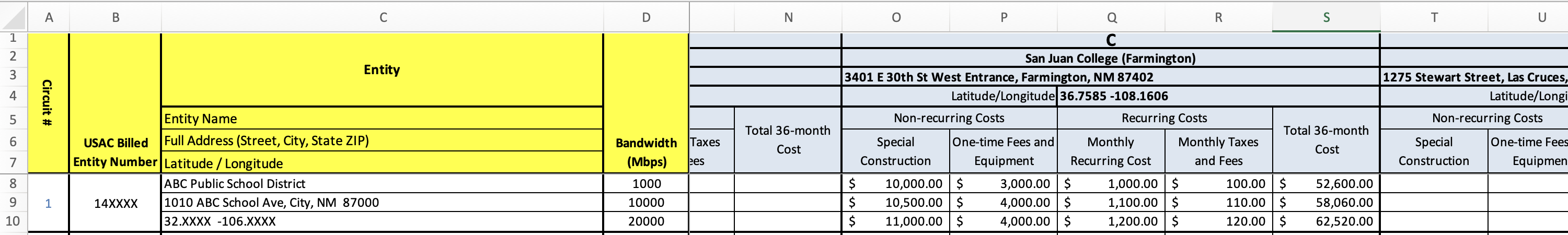 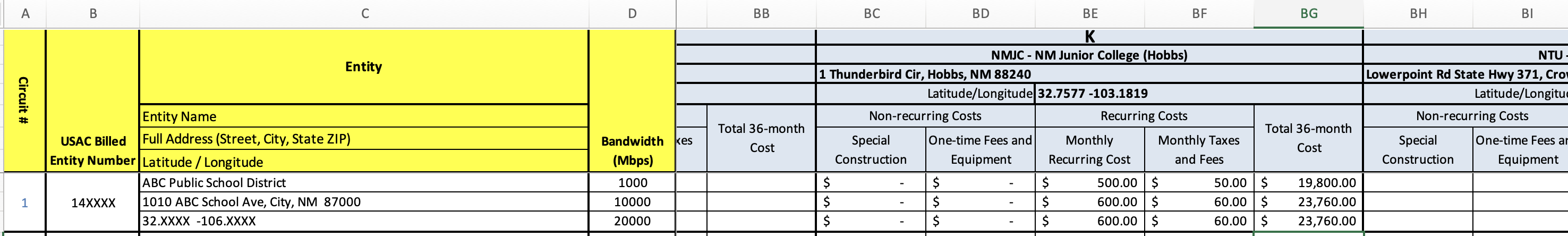 Questions?